EAU Guidelines of male infertility
BY
DR:Mohamed kadry
بسم الله الرحمن الرحيملله ملك السموات والارض يخلق ما يشاء يهب لمن يشاء اناثا ويهب لمن يشاء الذكور او يزوجهم ذكرانا واناثا ويجعل من يشاء عقيما انه عليم قدير صدق الله العظيم
Definition

“Infertility is the inability of a sexually active, non-contracepting couple to achieve spontaneous pregnancy in one year”, World Health Organization (WHO
About 15% of couples do not achieve pregnancy within one year and seek medical treatment for infertility
Atieology

 congenital or acquired urogenital abnormalities;
 Malignancies;
Urogenital tract infections;
Increased scrotal temperature (e.g. as a        consequence of varicocele);
Endocrine disturbances;
Genetic abnormalities;
Immunological factors
Idiopathic infertility in 30-40 %
Maldescended testes 
Varicocele
Sperm autoantibodies 
Testicular tumour 
Idiopathic infertility 
Klinefelter’s syndrome (47, XXY) 
XX male 
Primary hypogonadism of unknown cause 
Secondary (hypogonadotropic) hypogonadism 
Kallmann syndrome
General/systemic disease Testicular tumourLymphoma LeukaemiaSarcoma Disturbance of erection/ejaculationOIdiopathic bstructionVasectomy Cystic fibrosis
Prognostic factors

 Duration of infertility;
 Primary or secondary infertility;
 Results of semen analysis;
 Age and fertility status of female partner
Optional investigations

MAR(mixed anti globulin reaction) test (motile spermatozoa with bound particles, %) < 50
Immuno bead test (motile spermatozoa with bound beads, %) < 50
Seminal zinc (μmol/ejaculate) > 2.4
Seminal fructose (μmol/ejaculate) > 13
Seminal neutral glucosidase (mU/ejaculate)
Oligozoospermia: < 15 million spermatozoa/mL;
• Asthenozoospermia: < 32% progressive motile spermatozoa;
• Teratozoospermia: < 4% normal forms.
CONDITIONS CAUSING MALE INFERTILITY
Primary Spermatogenic Failure
Causes

Congenital
 1- Anorchia
2- Testicular dysgenesis/cryptorchidism
3- Genetic abnormalities (karyotype, Y-chromosome deletions)

Acquired 
Trauma
Testicular torsion
Post-inflammatory forms, particularly mumps orchitis
Exogenous factors (medications, cytotoxic or anabolic drugs, irradiation, heat)
Systemic diseases (liver cirrhosis, renal failure)
Testicular tumour
Varicocele

Idiopathic
Semen analysis
In non-obstructive azoospermia (NOA), semen analysis shows normal ejaculate volume and azoospermia after centrifugation.
Hormonal 
In men with testicular deficiency, Hypergonadotropic hypogonadism is usually present, with high levels of follicle-stimulating hormone (FSH) and luteinising hormone (LH), and sometimes low levels of testosterone
Ultrasonography  :to exclude OAS ,signs of testiculer dysgenesis
Testicular biopsy

Testicular biopsy can be part of intracytoplasmic sperm injection (ICSI) treatment in patients with clinical evidence of NOA. Testicular sperm extraction (TESE) is the technique of choice. 
Spermatogenesis may be focal, which means that in about 50% of men with NOA, spermatozoa can be found and used for ICSI. 

There is a good correlation between the histology found upon diagnostic biopsy and the likelihood of finding mature sperm cells during testicular sperm retrieval and ICSI.
Genetic disorders in infertility
Chromosomal abnormalities
Chromosome abnormalities can be numerical (e.g. trisomy) or structural (e.g. inversions or translocations).
Sex chromosome abnormalities (Klinefelter’s syndrome and variants [47,XXY; 46,XY/47, XXY mosaicism])
Klinefelter’s syndrome is the most common sex chromosome abnormality. 
Adult men with Klinefelter’s syndrome have small firm testicles, devoid of germ cells
The phenotype varies from a normally virilised man to one with the stigmata of androgen deficiency, including female hair distribution, scant body hair, and long arms and legs due to late epiphyseal closure.

 Leydig cell function is commonly impaired in men with Klinefelter’s syndrome .

Testosterone levels may be normal or low, oestradiol levels normal or elevated, and FSH levels increased.
 Libido is often normal despite low testosterone levels

Germ cell presence and sperm production are variable in men with Klinefelter’s mosaicism, 46,XY/47,XXY.
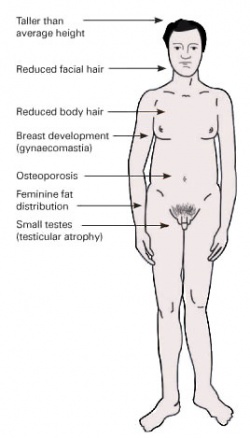 Kallmann syndrome

Patients with Kallmann syndrome have hypogonadotropic  hypogonadism and anosmia, but may also have other clinical features, including facial asymmetry, cleft palate, colour blindness, deafness, maldescended testes, and unilateral renal aplasia. 


Spermatogenesis can be relatively easily induced by hormonal treatment
Mild androgen insensitivity syndrome

The Androgen Receptor (AR) gene is located on the long arm of the X-chromosome. Mutations in the AR gene may result in mild to complete androgen insensitivity.

 The phenotypic features of complete androgen insensitivity syndrome are female external genitalia and absence of pubic hair (Morris syndrome). In partial androgen insensitivity syndrome, phenotypes range from predominantly female phenotype through ambiguous genitalia, to predominantly male phenotype with micropenis, perineal hypospadias, and cryptorchidism
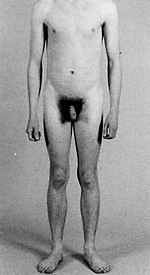 Y-chromosome and male infertility
Microdeletions on the Y-chromosome are termed AZFa, AZFb and AZFc
Clinical implications of Y microdeletions
• They are not found in normozoospermic men
• The highest frequency of Y-deletions is found in azoospermic men (8-12%), followed by oligozoospermic (3-7%) men.
• Deletions are extremely rare with a sperm concentration > 5 million/mL (~0.7%).
• AZFc deletions are most common (65-70%), followed by Y-deletions of the AZFb and AZFb+c or AZFa+b+c regions (25-30%). AZFa region deletions are rare (5%).
Complete removal of the AZFa region is associated with severe testicular phenotype (Sertoli cell only syndrome), while complete removal of the AZFb region is associated with spermatogenic rest.

Complete removal of the AZFc region causes a variable phenotype ranging from azoospermia to oligozoospermia.

•   Classical (complete) AZF deletions do not confer a risk for cryptorchidism or testicular cancer
Cystic fibrosis mutations and male infertility

Cystic fibrosis (CF) is a fatal autosomal-recessive disorder. It is the most common genetic disease of Caucasians; 4% are carriers of gene mutations involving the CF transmembrane conductance regulator(CFTR) gene located on chromosome 7p.

 It encodes a membrane protein that functions as an ion channel and influences the formation of the ejaculatory duct, seminal vesicle, vas deferens and distal two-thirds of the epididymis.

Congenital bilateral absence of the vas deferens (CBAVD) is associated with CFTR gene mutations
Obstructive azoospermia
Obstructive azoospermia (OA) is the absence of spermatozoa and spermatogenetic cells in semen and post-ejaculate urine due to obstruction.
Classification
Intratesticular obstruction
Intratesticular obstruction occurs in 15% of men with OA. Congenital forms are less common than aquired forms (post-inflammatory or post-trauma
Epididymal obstruction

Epididymal obstruction is the most common cause of OA, affecting 30-67% of azoospermic men Congenital epididymal obstruction usually manifests as CBAVD, s (Young’s syndrome)]. Acquired forms secondary to acute (e.g., gonococcal) and
subclinical (e.g., chlamydial) epididymitis are most common
Vas deferens obstruction
Vas deferens obstruction is the most common cause of acquired obstruction following hernia repair or congenital vasal obstruction is CBAVD, often accompanied by CF.
Ejaculatory duct obstruction
Ejaculatory duct obstruction is found in 1-3% of cases of OA and is classified as either cystic or postinflammatory.

Cystic obstructions are usually congenital  
It diagnosed by : low semen volume, decreased or absent seminal fructose, and acid pH. The seminal vesicles are usually dilated (anterior-posterior diameter > 15 mm)
Diagnosis
Clinical history
Clinical examination
Clinical examination should follow suggestions for the diagnostic evaluation of infertile men.
 OA is indicated by at least one testis with a volume > 15 mL

Semen analysis
At least two examinations must be carried out at an interval of two to three months, according to the WHO).
 
Hormone levels
Serum FSH levels should be normal

Testicular biopsy
In selected cases, testicular biopsy is indicated to exclude spermatogenic failure..
Intratesticular obstruction
Only TESE allows sperm retrieval in these patients and is therefore recommended.

Epididymal obstruction
Microsurgical epididymal sperm aspiration (MESA) is indicated in men with CBAVD. In patients with azoospermia due to acquired epididymal obstruction, microsurgical reconstruction is recommended
Proximal vas deferens obstruction
Proximal vas deferens obstruction after vasectomy requires microsurgical vasectomy reversal or Microsurgical tubulovasostomy if epidydmis is obstructed

Distal vas deferens obstruction
TESE
MESA or proximal vas deferens sperm aspiration can be used for cryopreservation for future ICSI.
Ejaculatory duct obstruction
The treatment of ejaculatory duct obstruction depends on its aetiology. Transurethral resection of the ejaculatory ducts (TURED
 Complications 
Retrograde ejaculation due to bladder neck injury and urine reflux into the ejaculatory ducts, seminal vesicles, and vasa.  

The alternatives to TURED 
are MESA, TESE, proximal vas deferens sperm
aspiration, seminal vesicle ultrasonically guided aspiration, and direct cyst aspiration.].
Varicocele
Varicocele is a common abnormality which may be associated with the following andrological conditions:
• Failure of ipsilateral testicular growth and development,
• Symptoms of pain and discomfort,
• Male subfertility,
• Hypogonadism.

Classification
• Subclinical: not palpable or visible at rest or during Valsava manoeuvre, but can be shown by special tests (Doppler ultrasound studies)
• Grade 1: palpable during Valsava manoeuvre,
• Grade 2: palpable at rest, but not visible,
• Grade 3: visible and palpable at rest.
Diagnostic evaluation

The diagnosis of varicocele is made by clinical examination and should be confirmed by US investigation and colour Duplex
 
Varicocele and fertility

Varicocele is a physical abnormality present in 11.7% of adult men and in 25.4% of men with abnormal semen. The exact association between reduced male fertility and varicocele is unknown

.
In clinical varicoceles surgical varicocelctomy significantly improves semen parameters in men with abnormal semen parameters including men with non-obstructive azoospermia 

subclinical varicocelectomy was found to be ineffective in increasing the chance of spontaneous pregnancies

Prophylactic varicocelectomy: treatment is only advised in case of documented growth deterioration of the testis as documented by serial clinical examinations and impaired semen quality
Hypogonadism

Hypogonadism is characterised by impaired testicular function, which may affect spermatogenesis and/or testosterone synthesis. 
The symptoms of hypogonadism depend on the degree of androgen deficiency and if the condition develops before or after pubertal development of the secondary sex characteristics.

Aetiology

• Primary (hypergonadotropic) hypogonadism due to testicular failure
Secondary (hypogonadotropic) hypogonadism caused by insufficient gonadotropin-releasing hormone (GnRH) and/or gonadotropin (FSH, LH) secretion.
• Androgen insensitivity (end-organ resistance)
Cryptorchidism
Cryptorchidism is the most common congenital abnormality of the male genitalia, at one year of age nearly 1% of all full-term male infants have cryptorchidism 

Aetiology and pathophysiology
 
It has been postulated that cryptorchidism may be a part of the so-called testicular dysgenesis syndrome (TDS), which is a developmental disorder of the gonads caused by environmental and/or genetic influencesearly in pregnancy.
 
TDS  (cryptorchidism, hypospadias, and Leydig cell dysfunction).
Pathophysiological effects in maldescended testes

Degeneration of germ cells

The degeneration of germ cells in maldescended testes is apparent after the first year of life and varies, depending on the position of the testis
 
Early treatment is therefore recommended (after the age of six months surgery should be performed within the subsequent year with age eighteen months the latest) to conserve spermatogenesis and hormone production, as well as to decrease the risk for tumours.
Surgical treatment is the most effective.

 Medical treatment with GnRH may be beneficial

 Relationship with fertility

Semen parameters are often impaired in men with a history of cryptorchidism 
men with bilateral cryptorchidism, oligozoospermia can be found in 31% and azoospermia in 42%. In cases of bilateral cryptorchidism, the rate of paternity is only 35-53%
Germ cell tumours

As a component of the Testicular Dysgenesis Syndrome cryptorchidism is a risk factor for testicular cancer and is associated with testicular microcalcification and intratubular germ cell neoplasia of unclassified type (ITGCNU

Orchidopexy performed before the age of puberty has been reported to decrease the risk of testicular cancer
Disease management

Hormonal treatment
Human chorionic gonadotropin or GnRH is not recommended for the treatment of cryptorchidism in adulthood.

Surgical treatment
In adolescence removal of intra-abdominal testis (with a normal contralateral testis) can be recommended, because of the theoretical risk of later malignancy. In adulthood, a palpable undescended testis should not be removed because it still produces testosterone.
correction of bilateral cryptorchidism, even in adulthood, can lead to sperm production in previously azoospermic men. 

At the time of orchidopexy, performed in adulthood, testicular biopsy for detection of ITGCNU is recommended. 

At the time of orchiectomy in the treatment of germ cell tumours biopsy of the contralateral testis should be offered to patients at high risk for ITGCNU 
     (i.e. history of cryptorchidism, < 12 ml. testicular                 volume, poor spermatogenesis
Idiopathic male infertility
No demonstrable cause of infertility is found in at least 44% of infertile men.

Disease management

Empirical treatments

Clomiphen citrate and tamoxifen have been widely used in idiopathic  infertility and show some improvement in sperm quality and spontaneous pregnancy rates
Androgens, bromocriptine, a-blockers, systemic corticosteroids and magnesium supplementation are not effective in the treatment of idiopathic male infertility

Gonadotrophins (HMG/rFSH) might be beneficial in regards to pregnancy rates and live birth in idiopathic male factor subfertility

 Men taking oral antioxidants had an associated significant increase in sperm parameters
Male accessory gland infections and infertility

Infections of the male urogenital tract are potentially curable causes of male infertility.
 
The WHO considers urethritis, prostatitis, orchitis and epididymitis to be male accessory gland infections However, specific data are not available to confirm that these diseases have a negative influence on sperm quality and male fertility .
Disease management
Treatment of chronic prostatitis is usually targeted at relieving symptoms. 

The aims of therapy
 
• Reduction or eradication of microorganisms in prostatic secretions and semen;
• Normalisation of inflammatory (e.g., leukocytes) and secretory parameters;
• Improvement of sperm parameters to counteract fertility impairment
Epididymitis
Inflammation of the epididymis causes unilateral pain and swelling, usually with acute onset
. 
Among sexually active men < 35 years of age, epididymitis is most often caused by C. trachomatis or Neisseria gonorrhea more than 35 years old due to UTI 

Treatment of epididymitis results in:
• Microbiological cure of infection;
• Improvement of clinical signs and symptoms;
• Prevention of potential testicular damage;
• Prevention of transmission;
• Decrease of potential complications (e.g., infertility or chronic pain).
Testicular germ cell cancer and reproductive function
Men with TGCT have decreased semen quality, even before cancer is diagnosed. Orchidectomy implies a risk of azoospermia in these men, with sperm found in the ejaculate before the tumour-bearing testis has been removed. Semen cryopreservation before orchidectomy 

Leydig cell dysfunction

risk of hypogonadism is most pronounced in TGCT patients treated with > three cycles of chemotherapy or irradiation of retroperitoneal lymph nodes. 
it is reasonable to expect initiation of androgen replacement, until the patient shows continuous signs of testosterone deficiency
Thank you